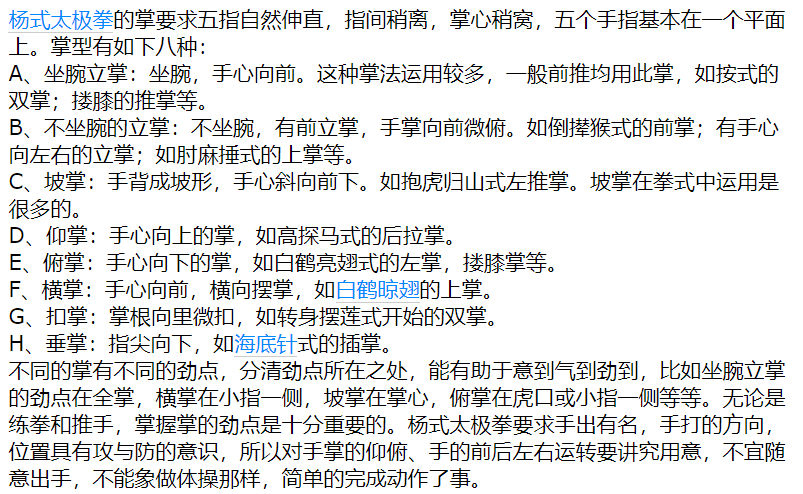 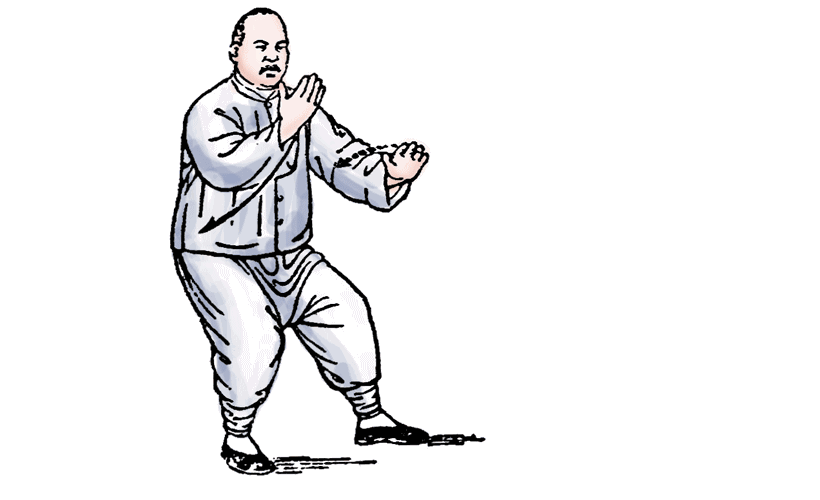 搂膝拗步
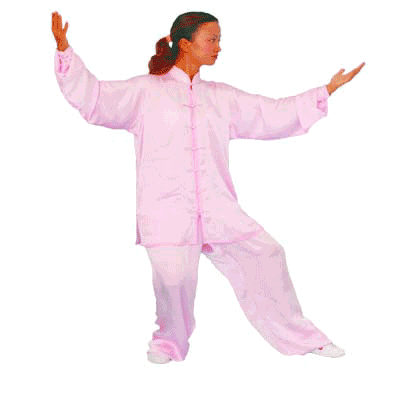 揽雀尾
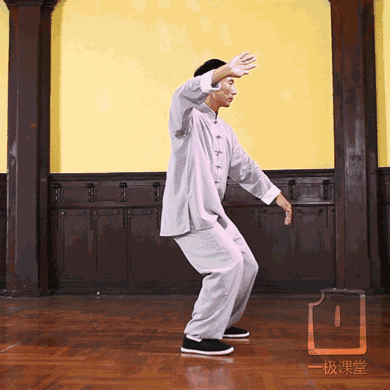 白鹤亮翅
立掌
指尖自然朝上，掌心合劲，劳宫要虚。立掌又分为正面立掌和侧面立掌。
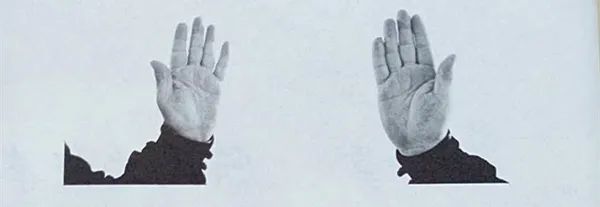 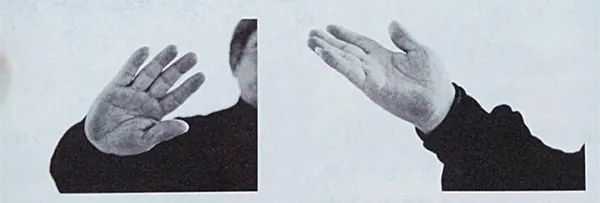 正面立掌
侧面立掌
指尖自然朝上，虎口自然开合，掌心自然合劲朝前
指尖自然朝上，掌心合劲侧力